Хранение и носители информации
Носитель информации - это любой материальный объект, используемый для хранения на нем информации.Какие виды памяти вам известны? Где находится внутренняя память компьютера? Какое свойство имеет память человека и оперативная компьютера?
Оперативная память
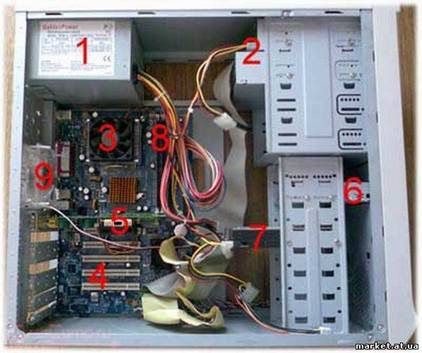 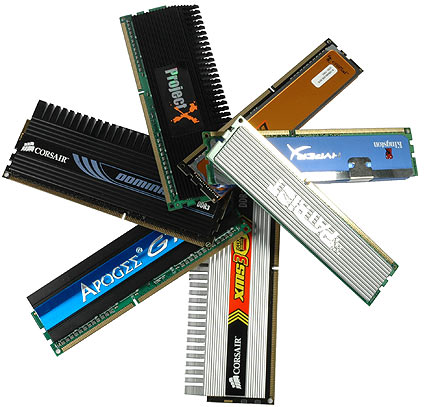 Долговременная память
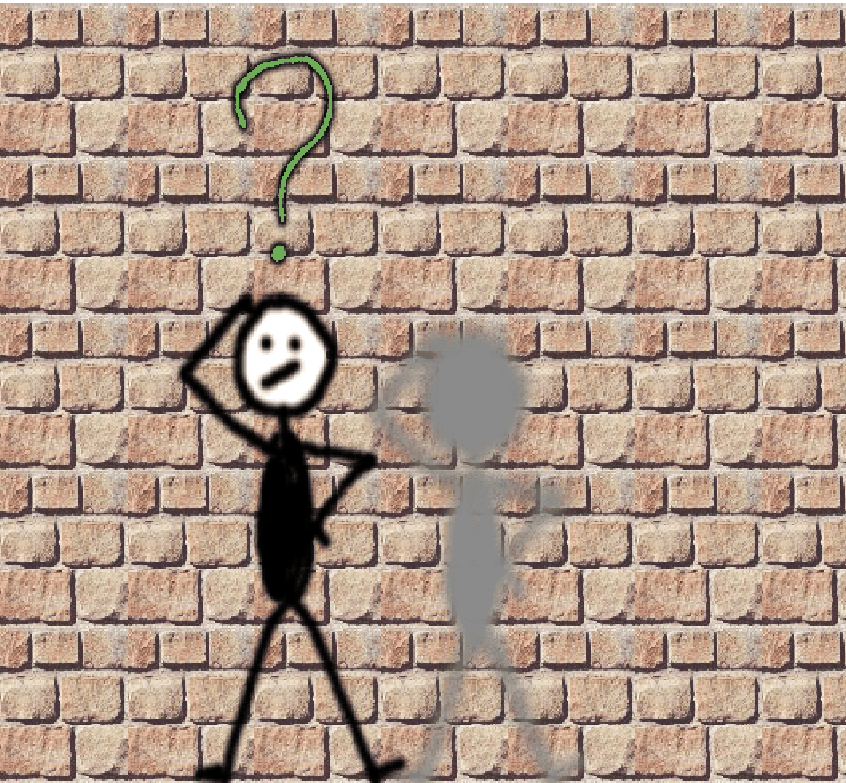 Гибкий диск
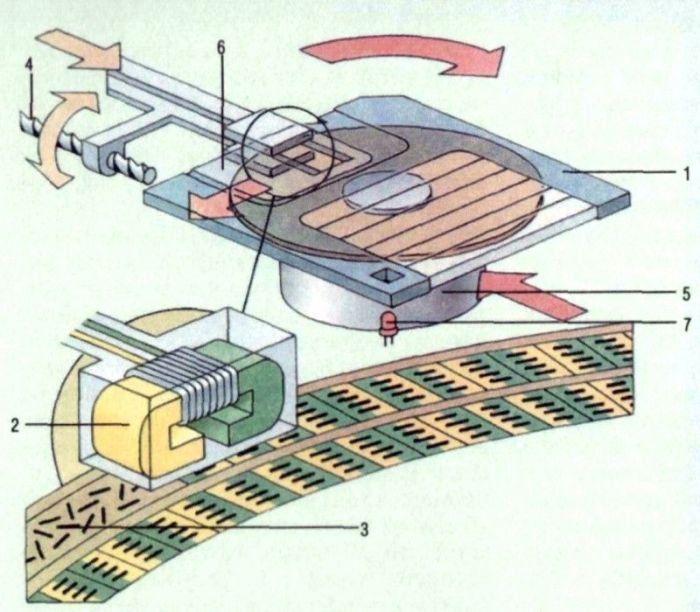 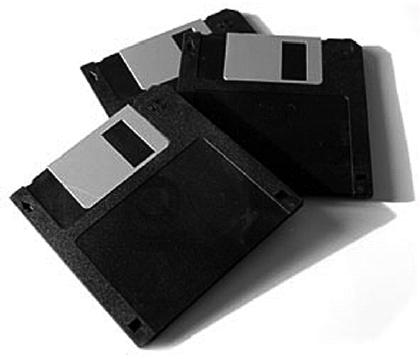 Жесткий диск
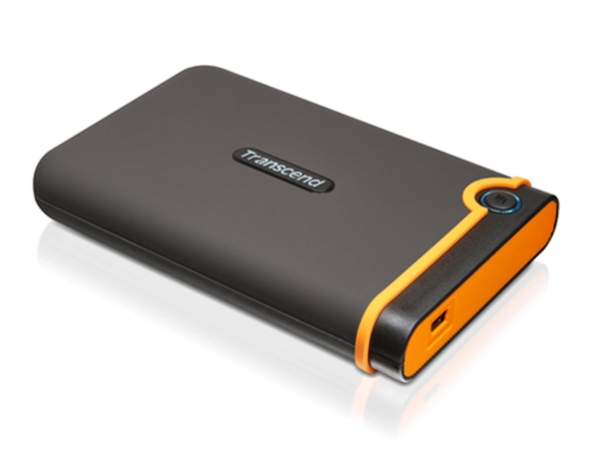 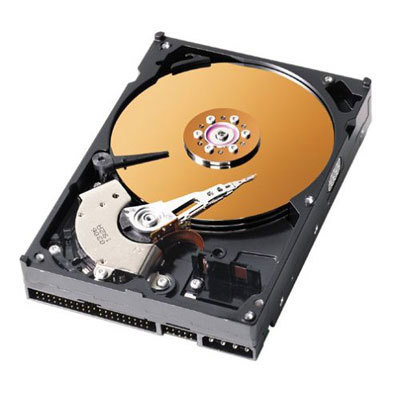 Лазерный диск
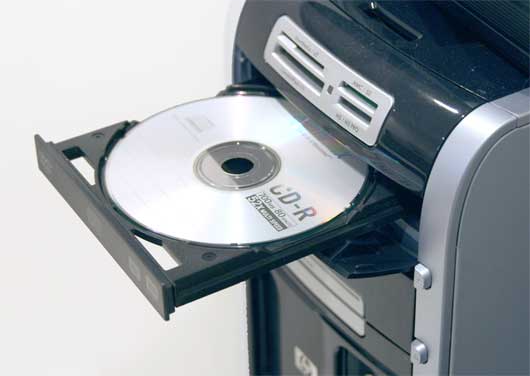 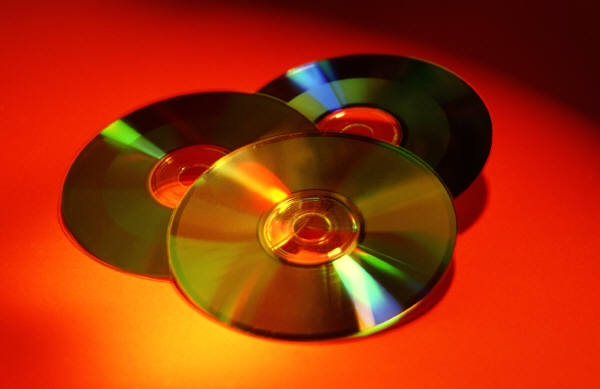 Флэш-диски
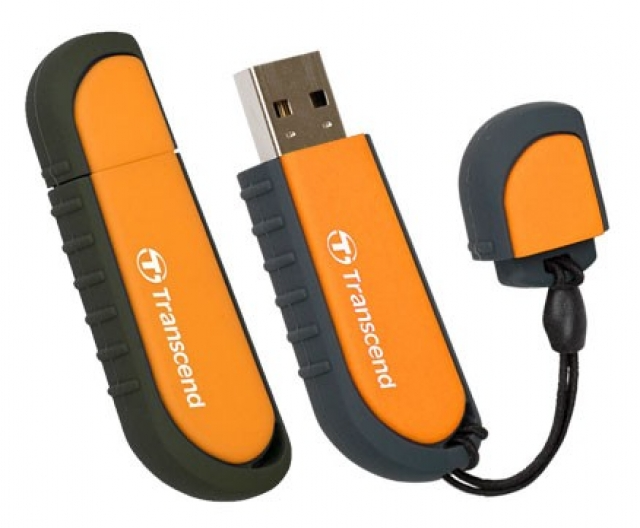 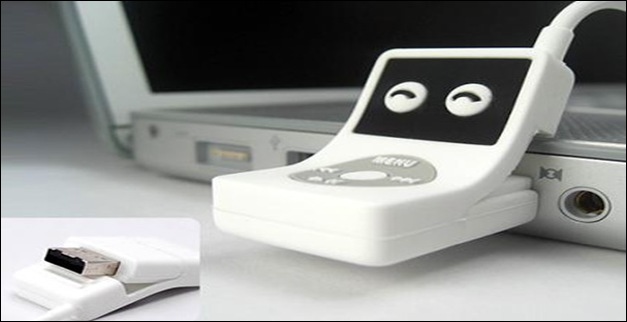 Домашнее задание
1.  § 1.4, с. 17-19; §3.2, 3.3, с. 113-116. 
2.  РТ: № 4, с. 5.